Unit 8
Natural disasters
Integrated Skills
WWW.PPT818.COM
What is happening?
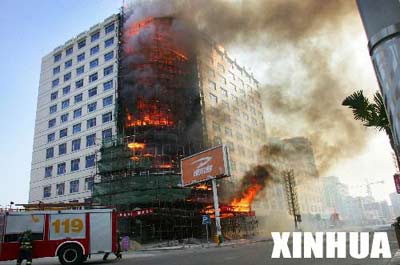 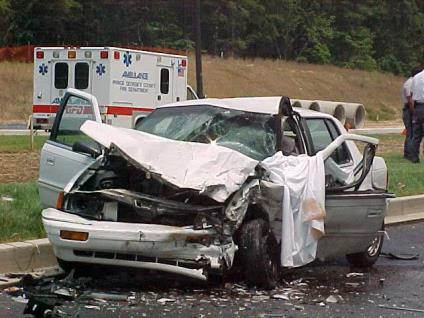 Disasters and accidents
a car accident
a fire
Away from danger
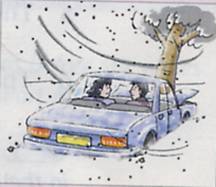 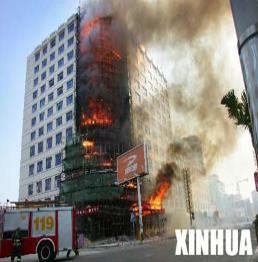 119- Fire
122- Traffic
Away from danger
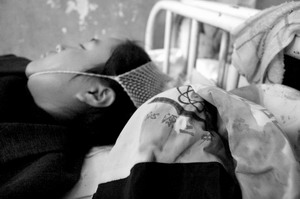 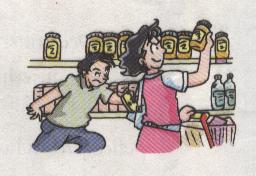 110-Police
120- Hospital
Listen to a talk called Away from  danger at Sunshine Hall, then help Simon complete his notes.
Listen again and answer Annie’s questions in Part A3, Page 100.
Speak up
What should we do first?
Listen to the tape and answer the following questions:
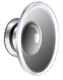 What  are they talking about?

2. What can they do first?    
 

3. Do they need to go and see the doctor?
What to do when burning oursevles.
Keep the hand in cold water for ten minutes, then cover the burn with a clean towel.
Yes.
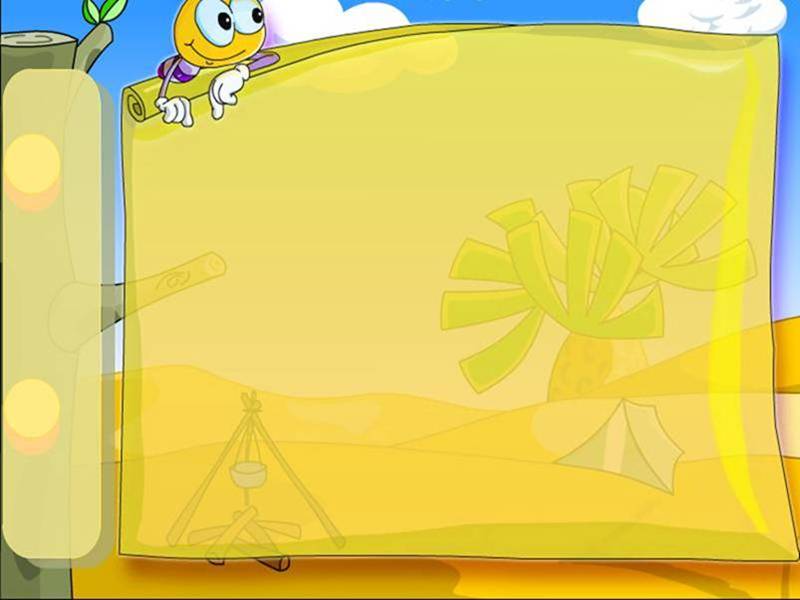 Act out the dialogue in pairs.
Make up the similar dialogue in pairs.
Homework
1.Revise what we have learnt today.
2.Collect more ways which can help us 
   stay away from danger.
Thanks for your coming!